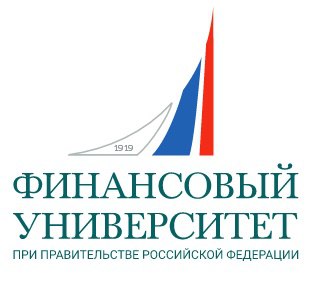 Федеральное государственное образовательное бюджетное учреждение
высшего образования
«Финансовый университет при Правительстве Российской Федерации»
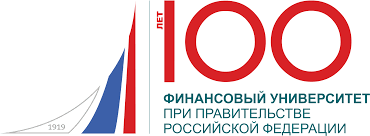 «Гаджеты студентов, социальные сети и мобильные приложения: противники  или   инструменты   преподавателя вуза?»
к.э.н., доцент, доцент Департамента общественных финансов
 Сангинова Лола Додохоновна
Вопросы к обсуждению:
Как  и зачем использовать гаджеты студентов, социальные сети и мобильные приложения в образовательном процессе?
Kahoot: преимущества
Временной регламент
Kahoot: личный опыт
Социальные сети: преимущества
Обсуждение темы студентами
Социальные сетипример
https://vk.com/ld120967
Мобильные приложения
Риски использования гаджетов и  возможности их минимизации
Копирование ответов
Использование социальных сетей для общения
Какие есть возможности и перспективы их использования
Company Logo
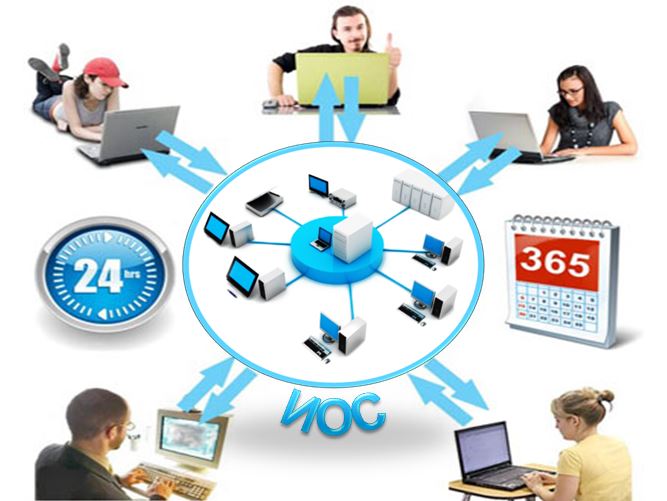 www.themegallery.com
Благодарю за внимание!


Контакты: LDSanginova@fa.ru
+7(915)-311-43-78
Company Logo